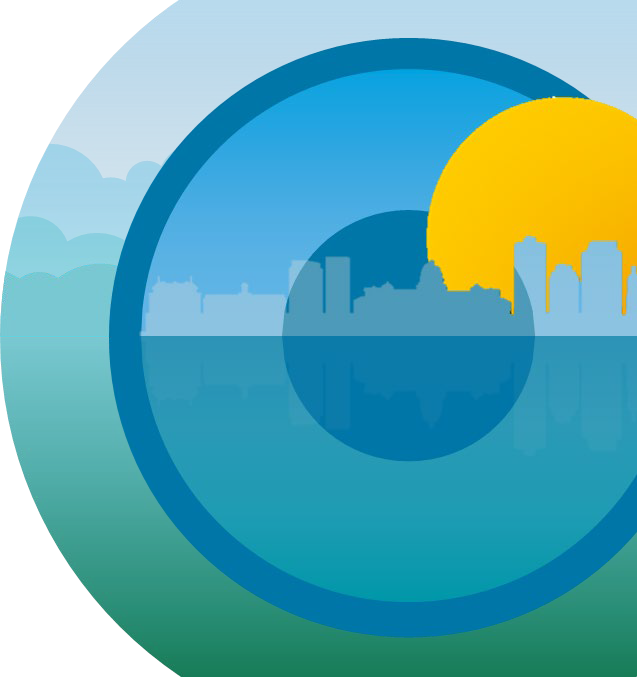 Commonwealth of Pennsylvania Department of Education
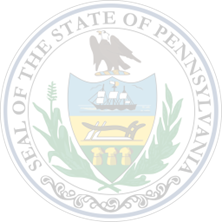 Top 11 ESSER Monitoring Observations
2023 PAFPC Conference
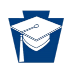 Meet Your Facilitators
PDE ESSER Monitoring Team
Session Facilitator
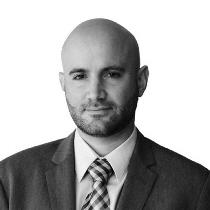 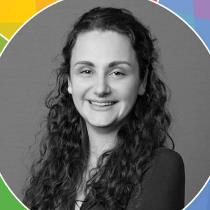 Joseph Simon
ESSER Monitoring Manager
Deloitte & Touche LLP
Chrystina Cappello
ESSER Monitoring Lead
Deloitte & Touche LLP
Here With Us Today
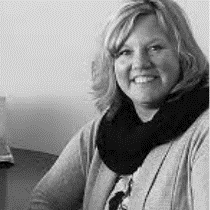 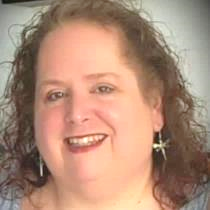 Julie Patton
Director of Compliance
PDE
Susan McCrone
Federal Programs Division Chief
PDE
Agenda
What are Observations?
What is their Structure and Content?
What are the Top 11 Most Common ESSER Observations?
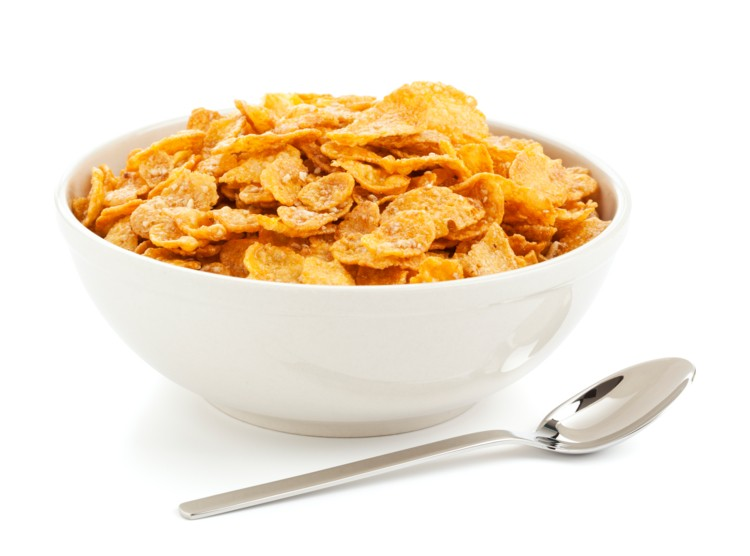 [Speaker Notes: Tags: agenda, list, image, right aligned text]
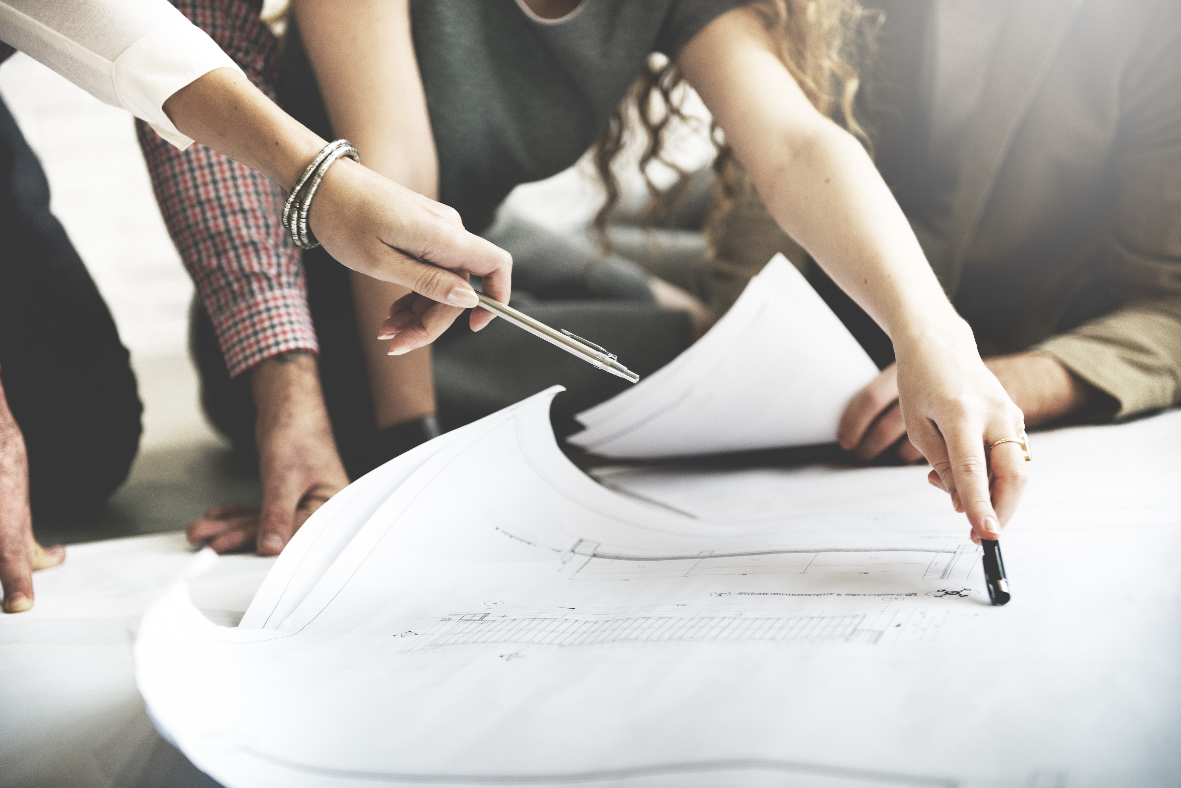 What are “Observations”?
[Speaker Notes: Tags: divider, left aligned header, divider with image]
“
Observe ‘what is’ with undivided awareness.
       - Bruce Lee
Martial Artist, Actor
”
[Speaker Notes: Tags: statement, quote]
Statements of significant details based on what monitors have seen, heard, or noticed.

Based on how what we have seen compares to leading practices, relevant guidance, and regulations.

Definitely, absolutely, not an audit finding.
What Are Observations?
Observations are part of PDE’s approach to standardized subrecipient monitoring.
[Speaker Notes: Tags: statement, executive summary, overview]
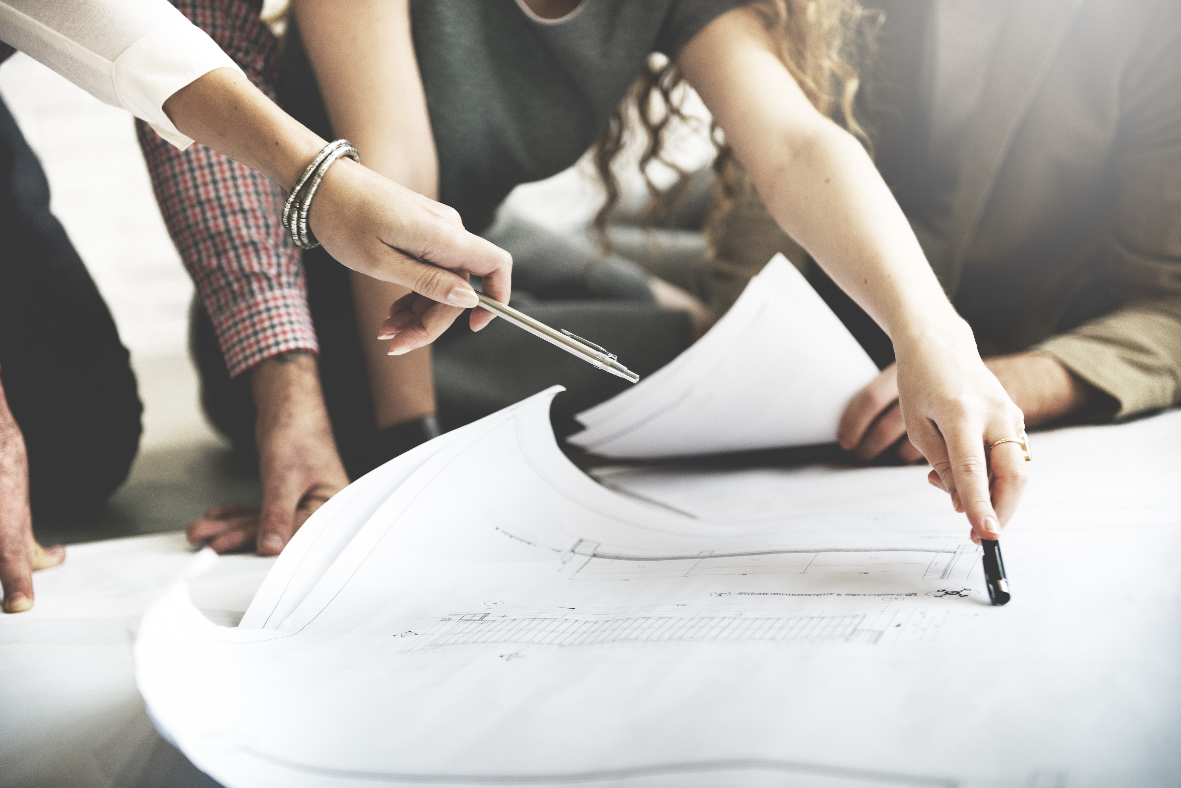 What is their structure and content?
[Speaker Notes: Tags: divider, left aligned header, divider with image]
Applicable Program(s)
ESSER I, II, and/or ARP ESSER
Identification
Area of Review
10 administrative domains, including General / Entity Level Standards, Equipment and Property Management, Procurement, Salaries and Benefits, Supplies, Dues, and Fees, Equitable Shares, Financial Management, and Internal Controls / Purchasing.
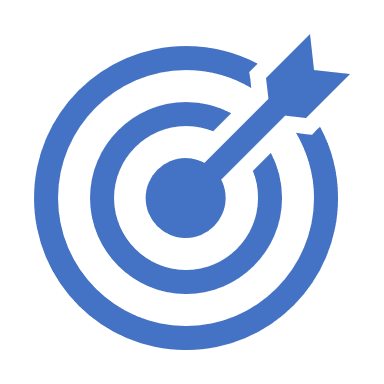 Structure & Content
Observations are the main components of the Final Results Letter (FRL). FRLs are issued following an in-person or virtual monitoring review. Observations are structured in a table format with the following elements:
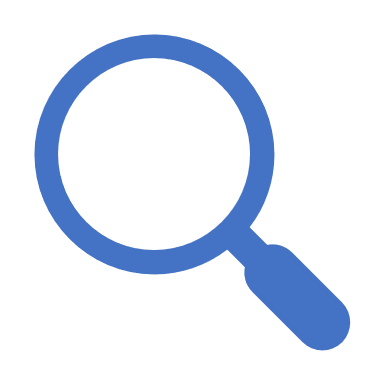 Observation
The “when” and “what”
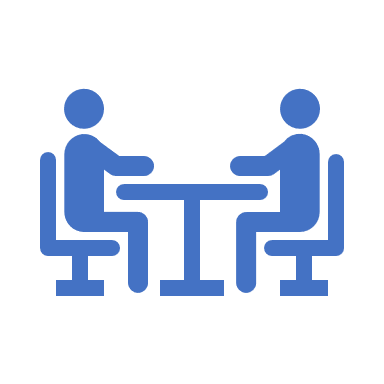 Background Discussion
The “why”, tailored to specific details (vendor, invoice, timesheet)
[Speaker Notes: Tags: statement, executive summary, overview]
Regulatory Guidance
Most commonly 2 CFR 200, but also some state guidance, or occasionally LEA policy
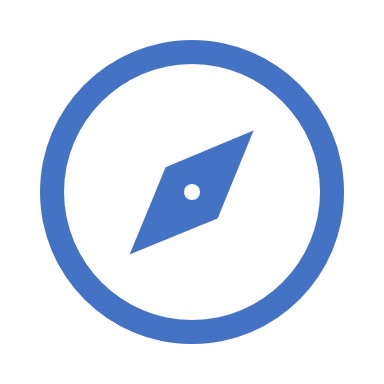 Implication
Structure & Content
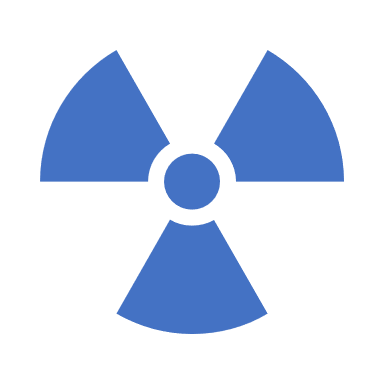 Associated Risk
What could happen if the issue persists
Observations are the main components of the Final Results Letter (FRL). FRLs are issued following an in-person or virtual monitoring review. Observations are structured in a table format with the following elements:
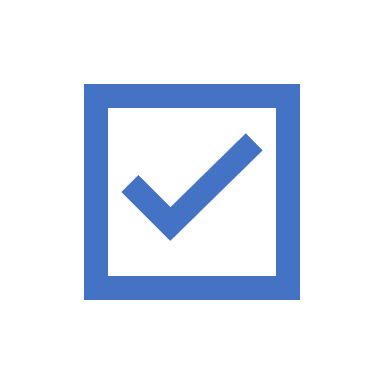 Leading Practice
How to avoid this observation (and its associated risk) in the future
Subrecipient’s Response
Addresses the LEAs stance on the observation
[Speaker Notes: Tags: statement, executive summary, overview]
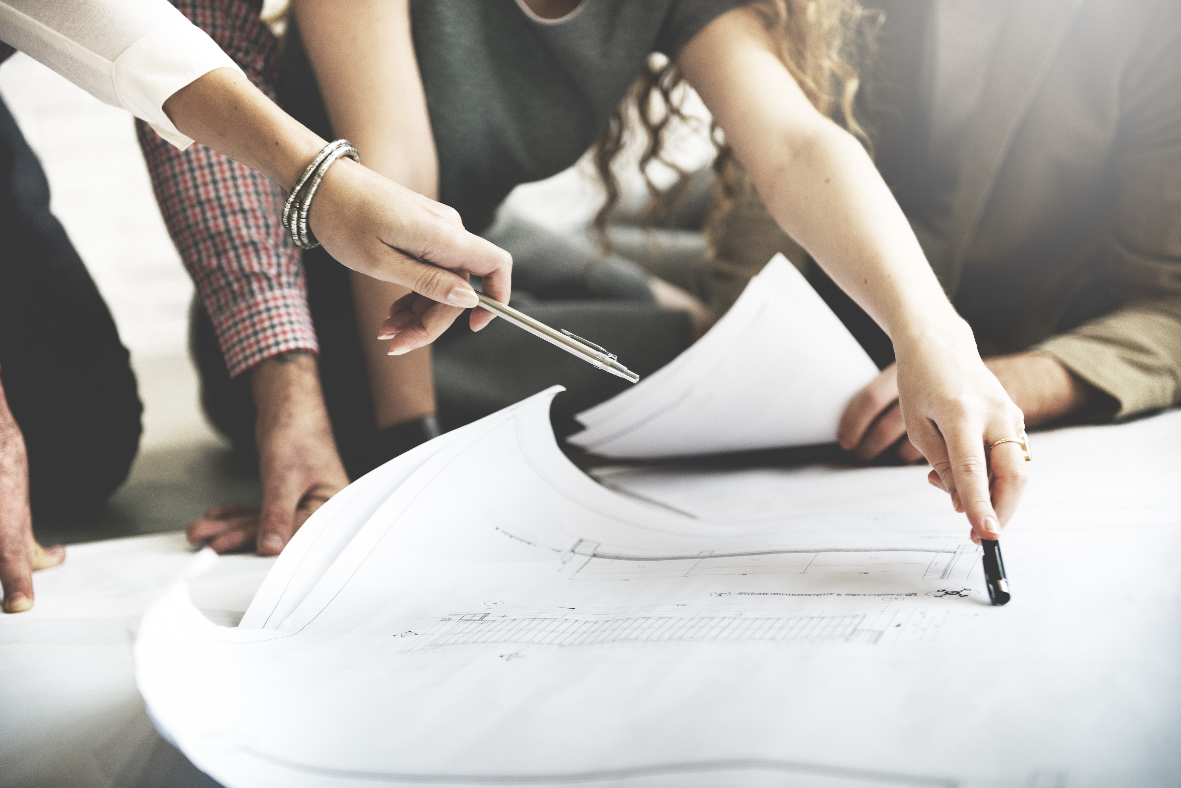 What are the Top 11 Most Common ESSER Observations?
[Speaker Notes: Tags: divider, left aligned header, divider with image]
Do you have a procedure for reporting cases of fraud, waste, and abuse?
People would most likely just tell their supervisor if they saw something…
11. No policy against fraud, waste, and abuse
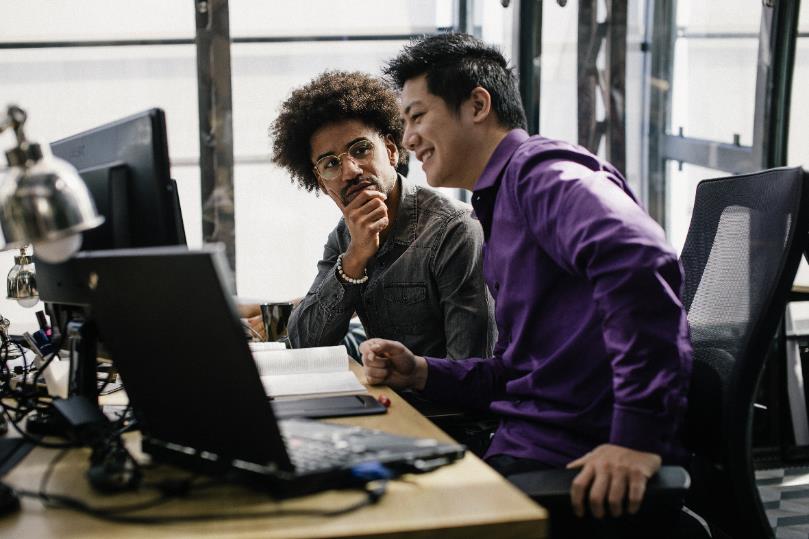 11. No policy against fraud, waste, and abuse
Associated Risk
Failure to maintain a reporting system for fraud and other improprieties could lead to financial and reputational loss as a result of misuse of grant funding.
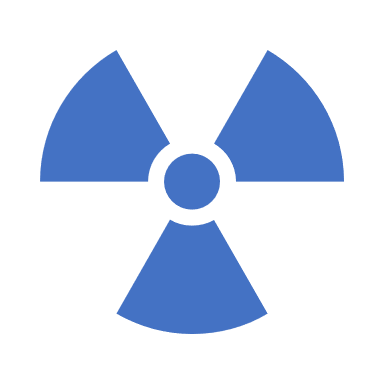 Leading Practice
The Subrecipient should have a policy in place for whistleblower mechanisms to report such instances.
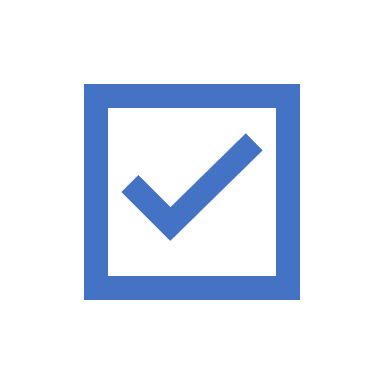 Regulatory Guidance
2 CFR 200.303(a)
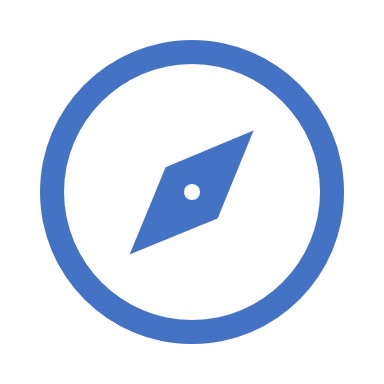 21% of LEAs monitored did not have a documented procedure for reporting improprieties in contracting.
As of 7/17/2023
Can you provide proof of payment that has been verified by a third party, like a canceled check or bank statement?
10. No / Bad Proof of Payment
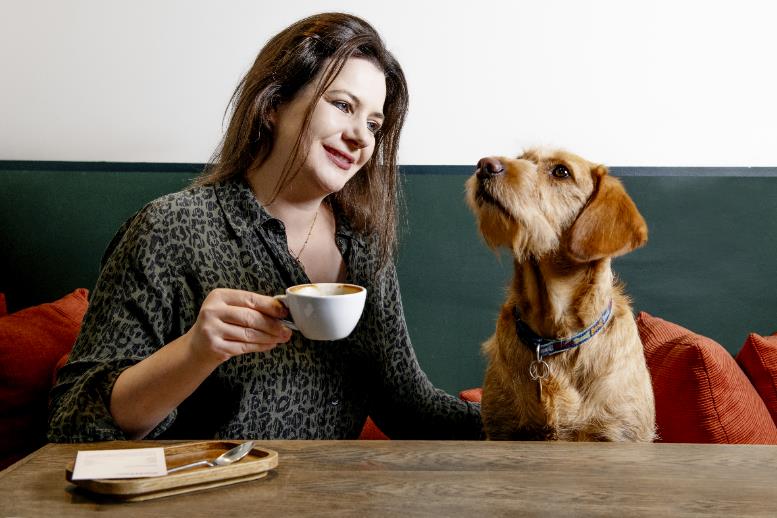 10. No / Bad Proof of Payment
Associated Risk
Failure to follow required procurement procedures could result in deobligation or loss of subrecipient funding.
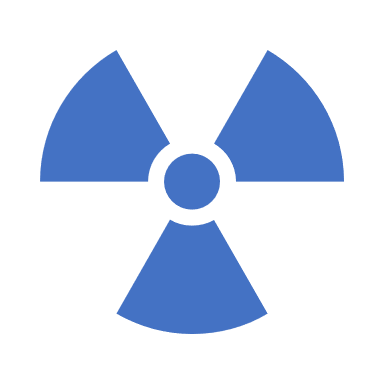 Leading Practice
The Subrecipient should keep payments adequately documented and reconciled to avoid improper purchase of goods or services.
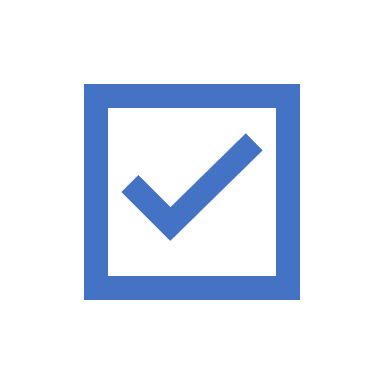 Regulatory Guidance
2 CFR 200.403(g)
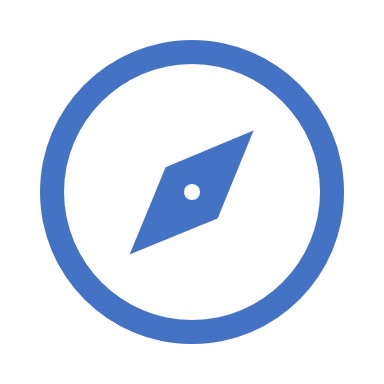 23% of LEAs monitored could not produce satisfactory proof of payment.
As of 7/17/2023
It looks like your Federal funds are saved in an interest-bearing account; are you tracking how much interest they earn?
9.No Interest Earned Tracking
Not really, but we don’t think they generate much!
9. No Interest Earned Tracking
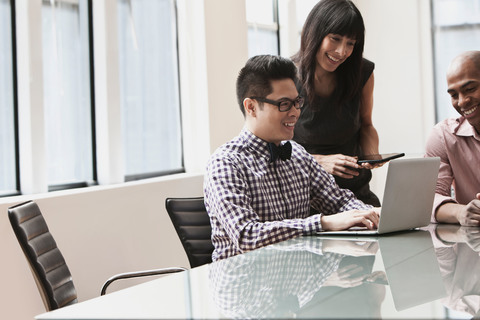 9. No Interest Earned Tracking
Regulatory Guidance
2 CFR 200.305
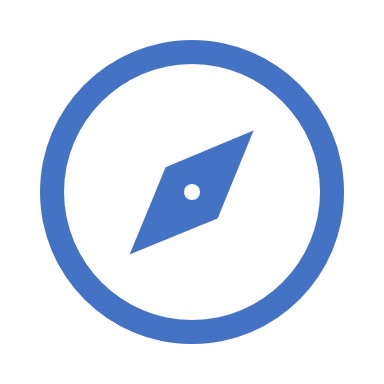 9. No Interest Earned Tracking
Associated Risk
Failure to track and monitor interest earned with ESSER grants could result in deobligation or loss of the subrecipient’s funding.
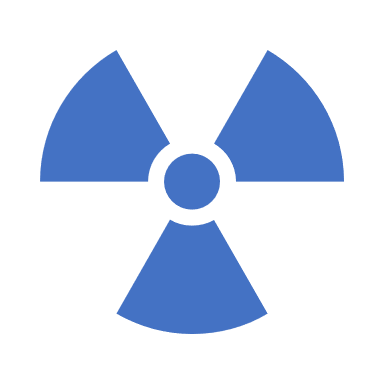 Leading Practice
The Subrecipient must document interest earned federal award funding.
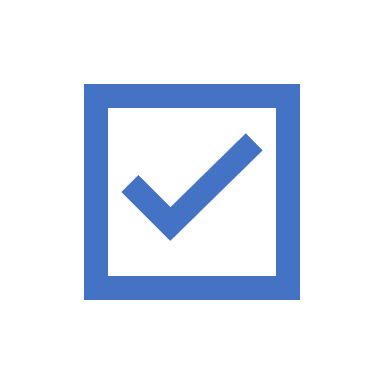 25% of LEAs monitored do not have a procedure for tracking interest earned.
As of 7/17/2023
We see that you contracted with White Sweater Services. Can you provide support for your competitive process?
Oh, we didn’t compete that contract, but they had the best Sweater Services around!
8. Competitive Procurement (Services)
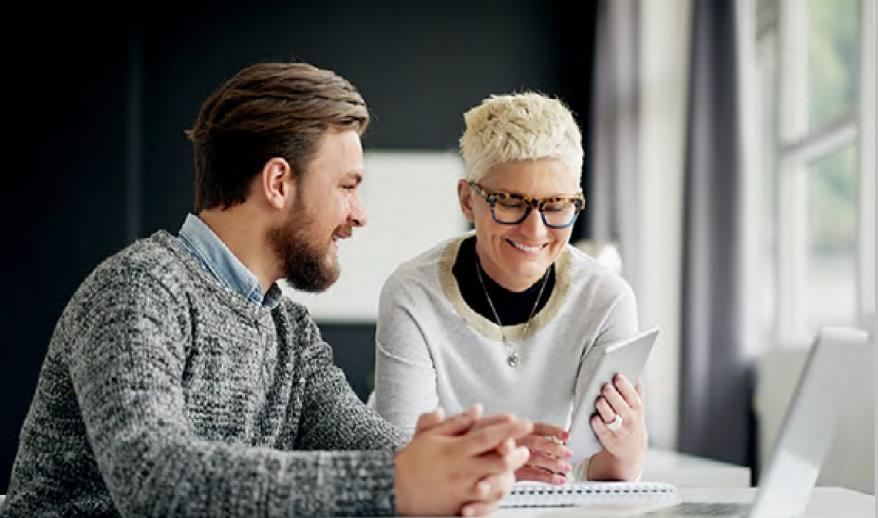 8. Competitive Procurement (Services)
Associated Risk
Failure to follow required procurement procedures could result in deobligation or loss of subrecipient funding.
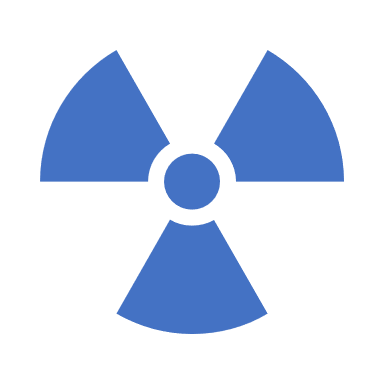 Leading Practice
The Subrecipient must ensure that bids are publicly solicited, contracts are awarded to the responsible bidder lowest in price, and that a cost price analysis is conducted for all contracts over $250,000.
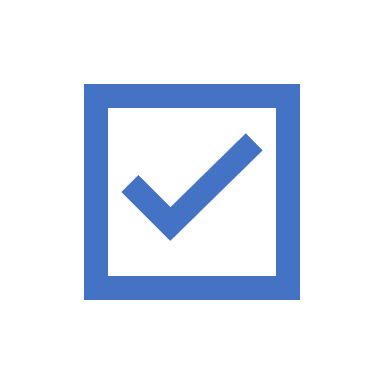 Regulatory Guidance
2 CFR 200.318
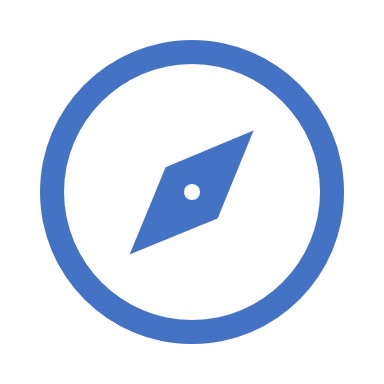 28% of LEAs monitored could not demonstrate competitive procurement of service contracts
As of 7/17/2023
2 CFR § 200.320 Methods of procurement to be followed.
Requirements for Procurement of Services
3.
4.
Competitive Proposals
2.
Sealed Bids
5.
Small Purchases
Greater than $250,000
Fixed price or cost reimbursement
Request for proposal with evaluation methods
Publicize
Greater than $250,000
Construction projects
Price is a major factor
3 to 5 rate quotes
Formal Advertising
Sole Source
1.
Up to $250,000
Rate quotes 
Competitive analysis
Less than the micro purchase threshold
Only available from one source
Public exigency
Authorized by Federal awarding agency or pass-through
Competition is determined to be inadequate.
Micro Purchases
Documented Policies
Necessary
Full & Open Competition
Conflict of Interest
Documentation
Cost & Price Analysis
Vendor Selection
Up to $10,000
No quotations 
Equitable distribution
Did you check SAM.gov to make sure you are not doing business with debarred or suspended vendors?
7. No SAM.gov Debarment Check
You mean Sam from accounting? How would he know?
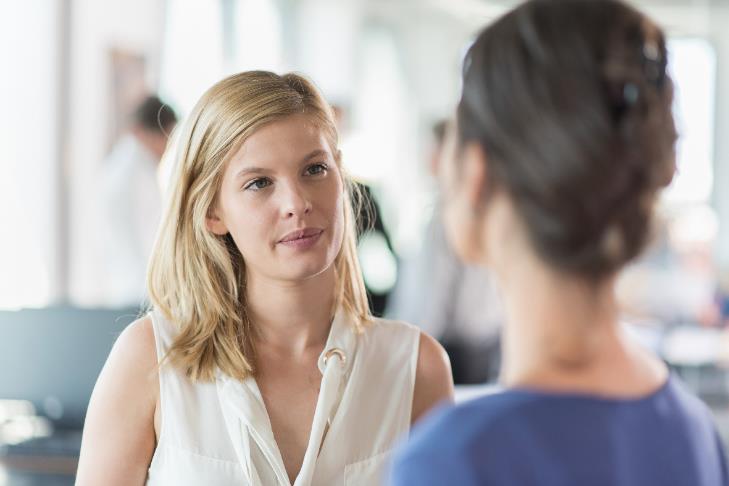 7. No SAM.gov Debarment Check
Associated Risk
Failure to perform debarment and suspension and active registration checks before awarding contracts could result in deobligation or loss of funding if the contractor is determined to be barred or suspended.
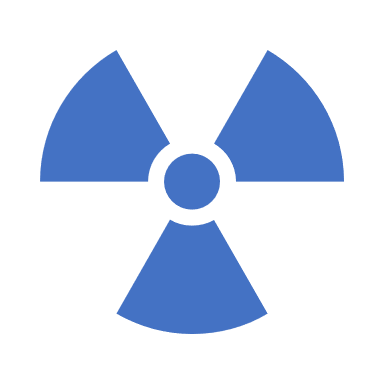 Leading Practice
The Subrecipient should proactively perform SAM.gov testing on its contractors before award.
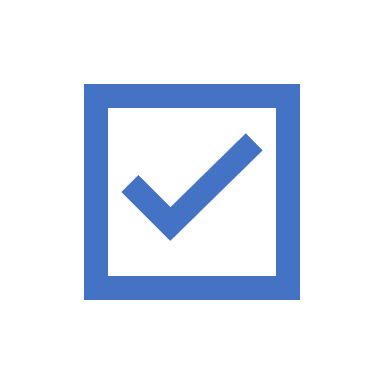 Regulatory Guidance
2 CFR 200.214
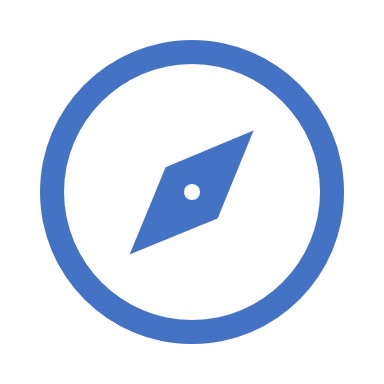 35% of LEAs monitored did not conduct debarment checks in SAM.gov as required.
As of 7/17/2023
I see you used noncompetitive procurement for this contract. What was your rationale for doing so?
The vendor said their product was “one of a kind”. They even gave us a letter!
6. No Sole Source Justification
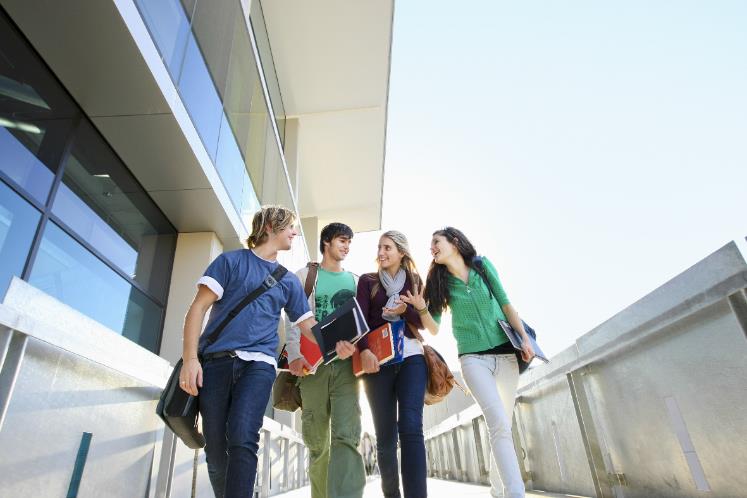 6. No Sole Source Justification
Associated Risk
Failure to follow required procurement procedures could result in deobligation or loss of subrecipient funding.
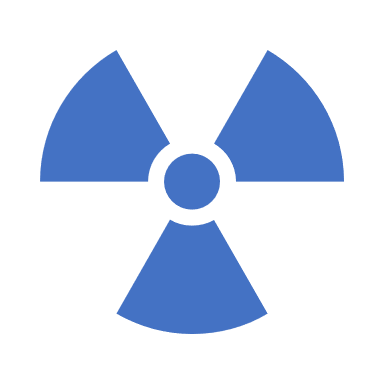 Leading Practice
The Subrecipient should maintain procurement records including why the sole sourced contract was necessary.
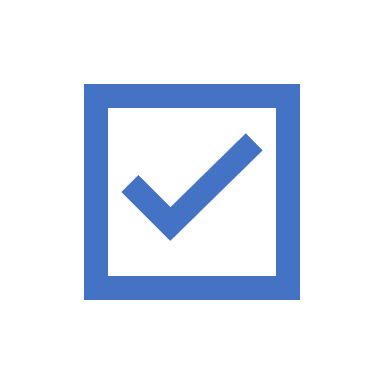 Regulatory Guidance
2 CFR 200.318(i) & 2 CFR 200.320(c)
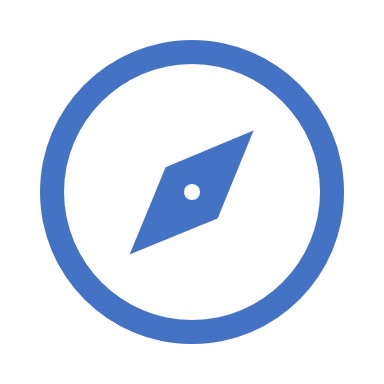 36% of LEAs monitored used noncompetitive procurement but did not document their decision to do so.
As of 7/17/2023
What are the acceptable reasons to “Sole Source” ?
2 CFR 200.320(c): Noncompetitive procurement. There are specific circumstances in which noncompetitive procurement can be used. Noncompetitive procurement can only be awarded if one or more of the following circumstances apply:
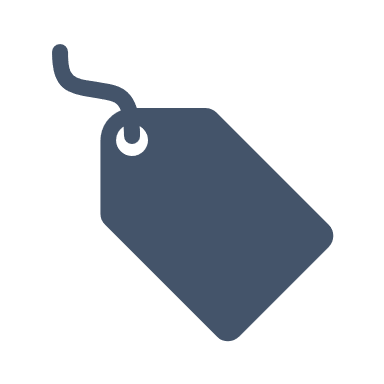 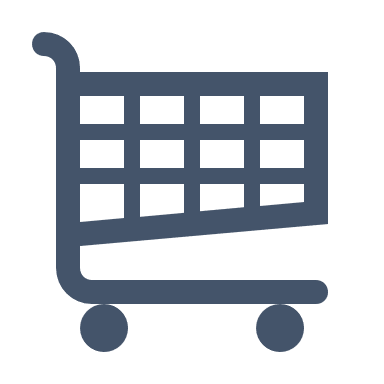 Only Available from a Single Source
The item is available only from a single source
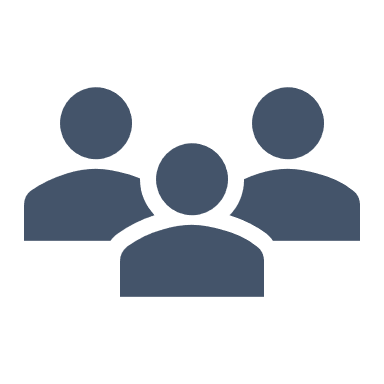 Public Exigency
The public exigency or emergency for the requirement will not permit a delay resulting from publicizing a competitive solicitation
Competition Inadequate
After solicitation of a number of sources, competition is determined inadequate
Below the Micro-Purchase Threshold
The acquisition of property or services, the aggregate dollar amount of which does not exceed the micro-purchase threshold
Pre-Authorized
The Federal awarding agency or pass-through entity expressly authorizes a noncompetitive procurement in response to a written request from the non-Federal entity
Document rationale according to these specific circumstances
[Speaker Notes: Tags: process, customer journey, problem solving]
This procurement was over the Micro-Purchase Threshold (currently $10,000). Can you provide quotes?
We got verbal quotes for that one...
5. No Quotes (Services)
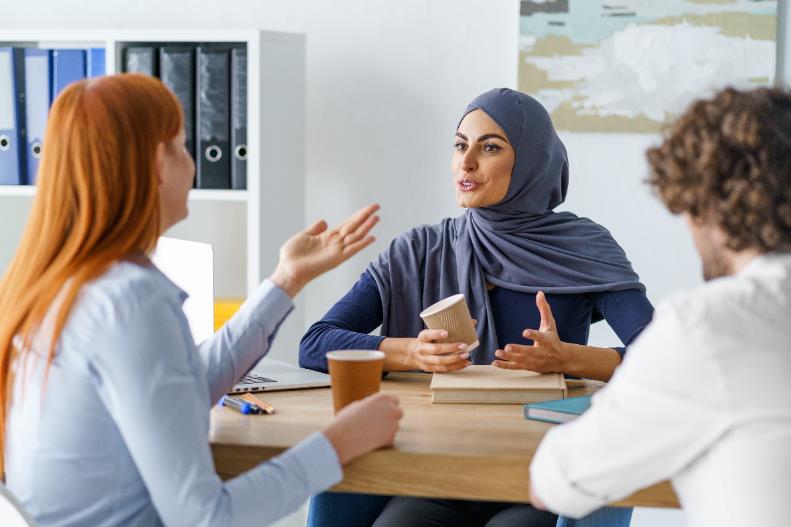 5. No Quotes (Services)
Associated Risk
Failure to follow required procurement procedures could result in deobligation or loss of subrecipient funding.
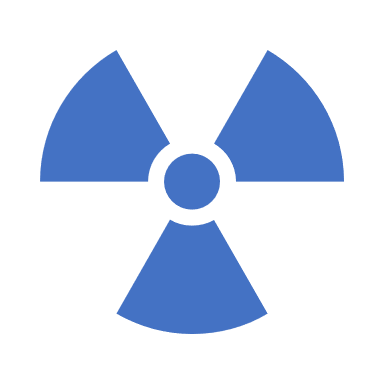 Leading Practice
The Subrecipient must document at least three price quotations for procurements over $10,000.
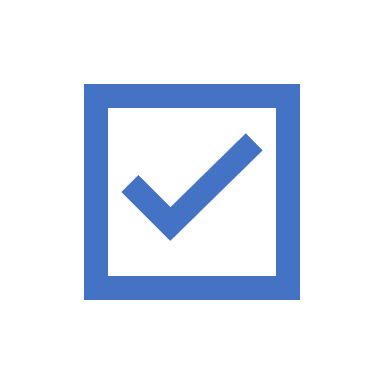 Regulatory Guidance
2 CFR 200.320(a)(2)(i) & PDE and Pennsylvania Bulletin
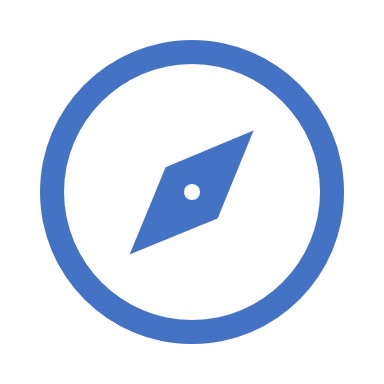 41% of LEAs monitored did not have three or more price quotations.
As of 7/17/2023
Looks like you bought goods and supplies which totaled over $22,500. Did you compete this procurement?
4. No Competitive Procurement (Goods)
No, our Superintendent knows a guy...
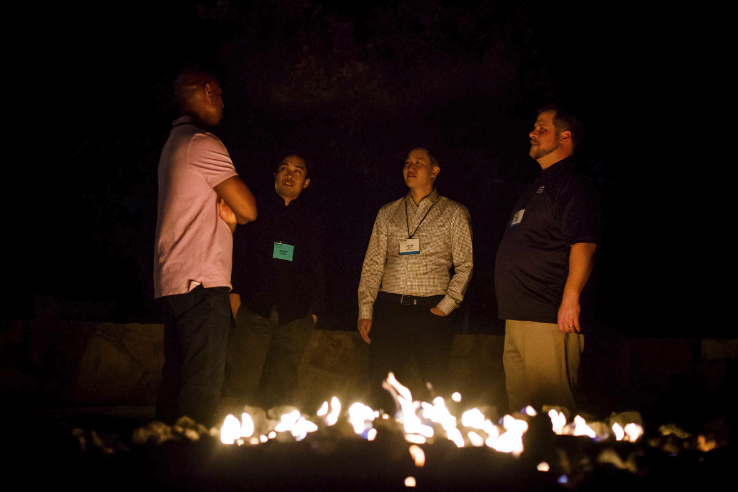 4. Competitive Procurement (Goods)
Associated Risk
Failure to follow required procurement procedures could result in deobligation or loss of subrecipient funding.
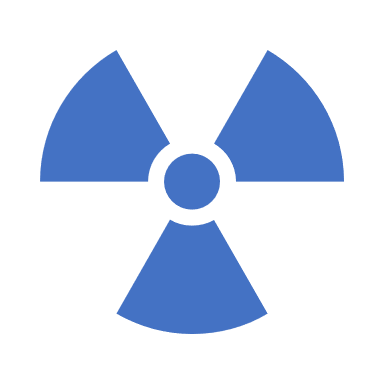 Leading Practice
The Subrecipient should maintain copies of the necessary procurement documentation readily available to verify compliance with formal procurement methods.
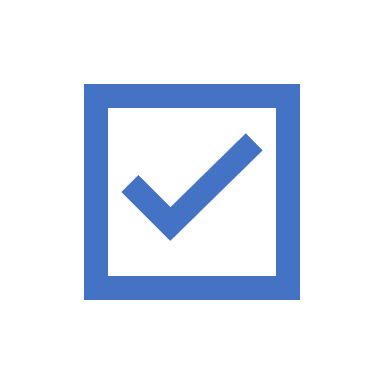 Regulatory Guidance
2 CFR 200.318(i) & PDE Uniform Grants Guidance Procurement Thresholds
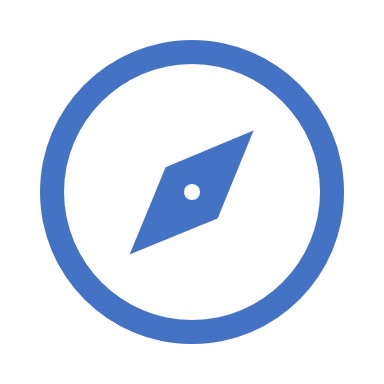 43% of LEAs monitored could not demonstrate competitive procurement of contracts for goods.
As of 7/17/2023
Competitive Procurement (State Guidance)
Procurement Method
Goods/Supplies
Services
Requirements
Micro-purchase
(no quotes required)
Less than $10,000
Note: Must use more restrictive $0 Federal threshold instead of no state requirements under $11,800
Less than $10,000
Note: Must use more restrictive $10,000 Federal threshold instead of state exemption for services
consider price to be reasonable
 distribute equitably among suppliers to the extent practical
Small Purchase Procedures(Relatively simple and informal)
$10,000 - $22,500
Note: Must use more restrictive $10,000 Federal threshold instead of $21,900 state threshold
$10,000 - $249,999
Note: Must use more restrictive $10,000 Federal threshold instead of state exemption for services
obtain/document price or rate quotations from a reasonable number of qualified sources (at least three per 24 PS 8.807.1)
 written or documented quotes
Sealed Bids(Formal advertising)
$22,500 or more
Note: Must use more restrictive $22,500 state threshold instead of $250,000 Federal threshold
N/A
bids are publicly solicited
 firm fixed price contract awarded to the responsible bidder lowest in price
 cost or price analysis for purchases in excess of the Simplified Acquisition Threshold ($250,000)
Competitive Proposals(Formal RFPs)
N/A
$250,000 or more
Note: Must use more restrictive $250,000 Federal threshold instead of state exemption for services
conducted with more than one source submitting an offer
 price in not used a sole selection factor
 fixed price or cost-reimbursement type contract is awarded
 cost or price analysis for purchases in excess of the Simplified Acquisition Threshold ($250,000)
Non-competitive proposals
Appropriate only when these circumstances apply:
 Available only from a single source (sole source)
 Public emergency
 Expressly authorized by awarding or pass-through agency in response to written request from district
 After soliciting a number of sources, competition is deemed inadequate
solicitation from only one source
 used only when qualifying circumstances apply
 fixed price or cost-reimbursement type contract is awarded
[Speaker Notes: Tags: structure, visual, roles, responsibilities]
I’d have to talk with our solicitor and get back to you.  It's expensive to keep going to our solicitor with all of this…
3. No Contract Terms and Conditions
Do your contracts have the required terms and conditions?
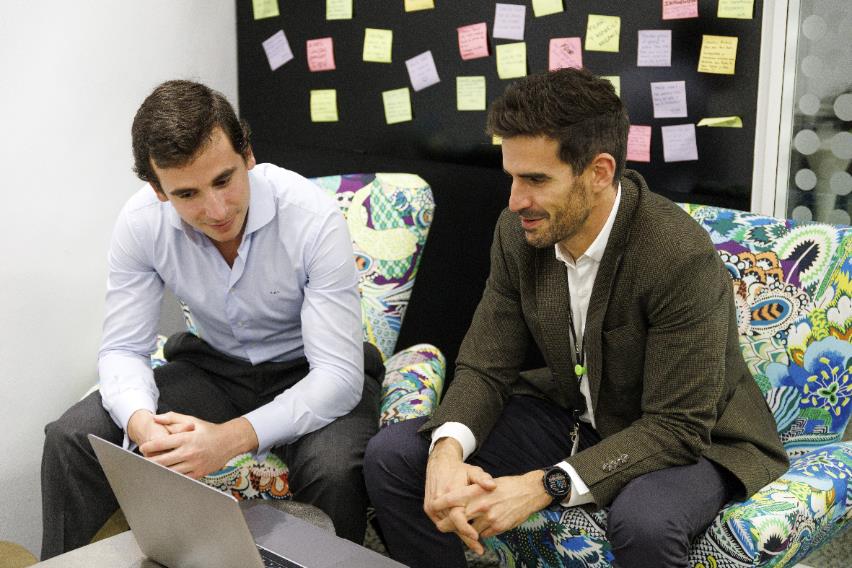 3. No Contract Terms and Conditions
Associated Risk
Procurement of contracts that do not have the required 2 CFR terms and conditions procured using Federal funds could result in deobligation or loss of the subrecipient’s funding.
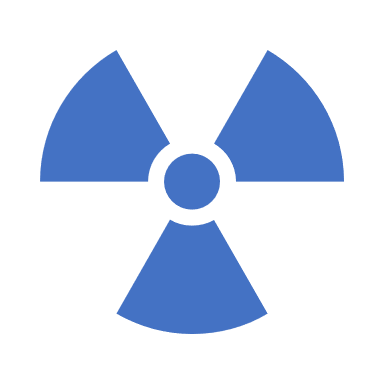 Leading Practice
The Subrecipient must ensure that all contracts financed by Federal funds include all the required terms and conditions as per 2 CFR 200 Appendix II.
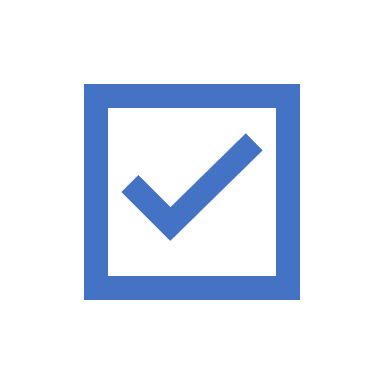 Regulatory Guidance
2 CFR 200.327
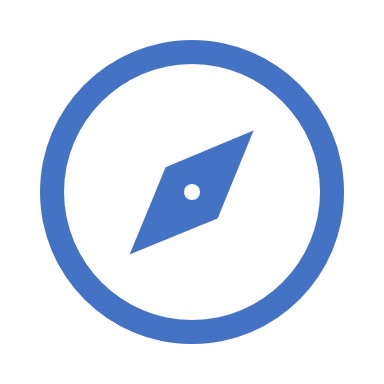 56% of LEAs monitored had contracts which did not have the required terms and conditions.
As of 7/17/2023
2. No Purchase Order and / or Invoices
We cannot seem to locate your purchase orders in your files for the items in our sample.
Purchase orders are more like a “nice to have”. Things get busy around here…
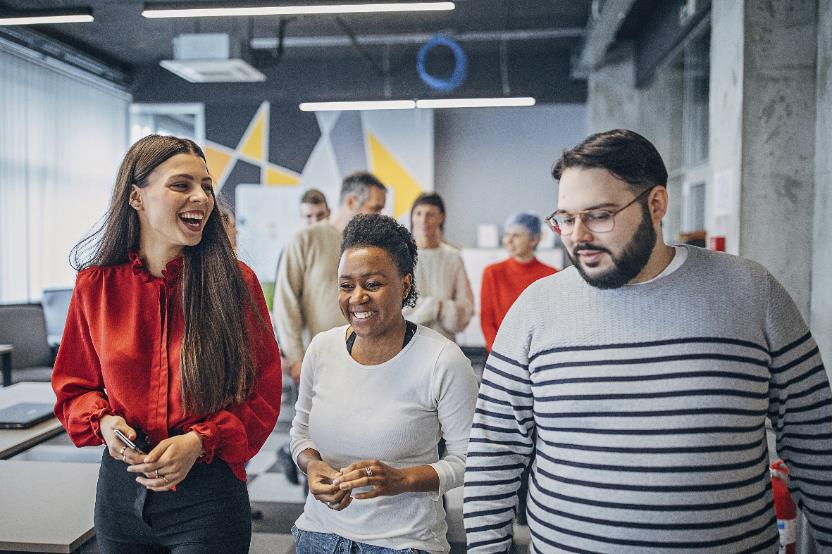 2. No PO and/or Invoices
Associated Risk
Failure to follow required internal purchasing procedures could result in deobligation or loss of the Subrecipient’s funding.
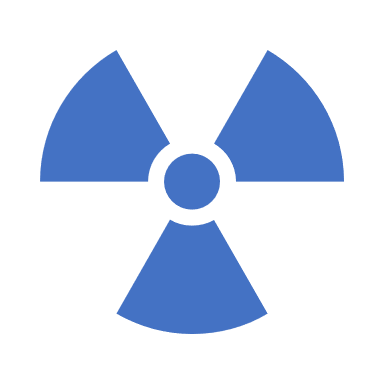 Leading Practice
The Subrecipient must adequately document all costs claimed against the Federal award.
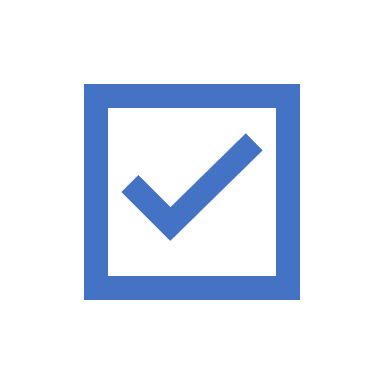 Regulatory Guidance
2 CFR 200.403(g)
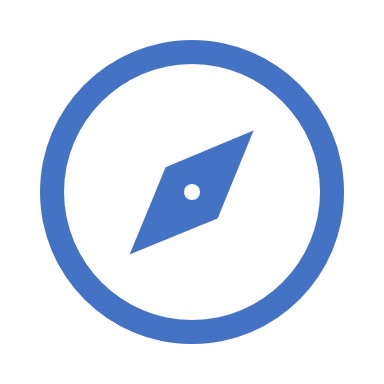 68% of LEAs monitored did not produce purchase orders or invoices when requested.
As of 7/17/2023
Did you take affirmative steps to include minority-owned and women-owned business enterprises in your procurement process?
1. No Minority/Women Owned Business Engagement
That sounds like a good idea, and we are all for equity, but I didn’t know that was a requirement.
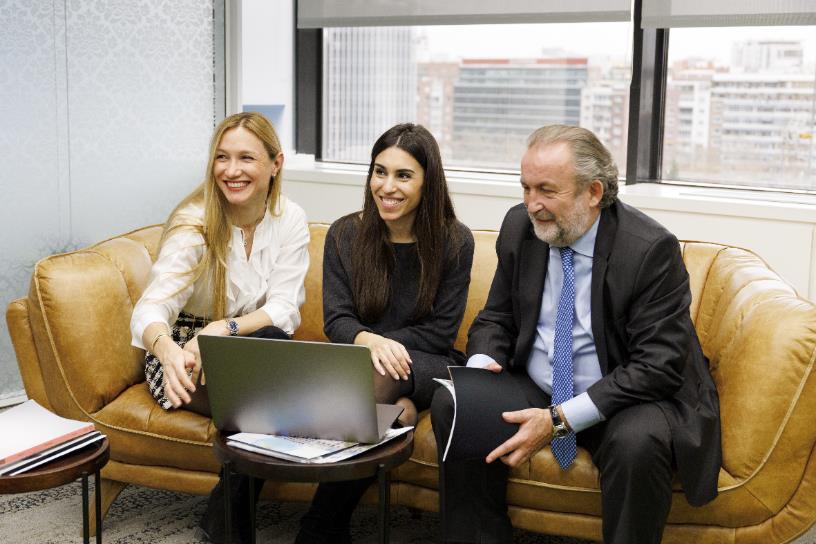 1. No Minority/Women-Owned Business Enterprise Steps
Associated Risk
Failure to take affirmative steps to solicit and use MWE businesses when possible could result in deobligation or loss of the subrecipient’s funding.
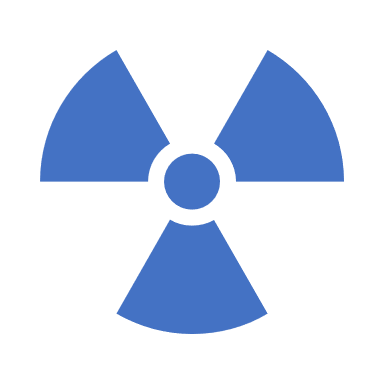 Leading Practice
The Subrecipient should ensure that affirmative steps to solicit and use MWE businesses when possible.
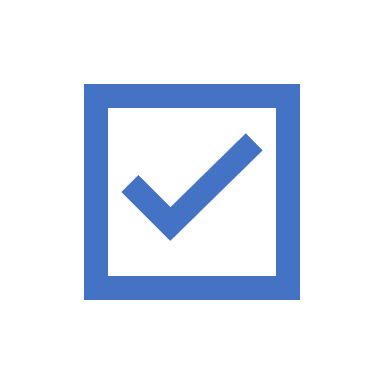 Regulatory Guidance
2 CFR 200.321(a)
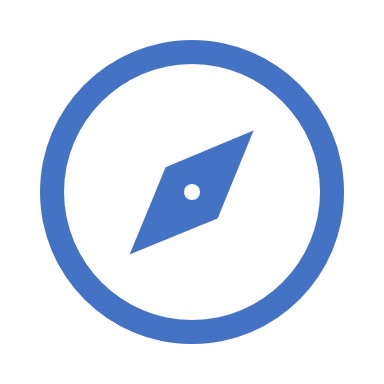 73% of LEAs monitored did not take the required affirmative steps to engage MWE.
As of 7/17/2023
[Speaker Notes: Tags: crowdsourcing, logos]
How to take required affirmative steps to include minority and women-owned business enterprises
2 CFR 200.321(b):
Include them on solicitation lists
Reach out to them when they are potential sources
Divide requirements when possible
Create schedules to encourage participation
Reach out to organizations that can help
Make sure your contractors are taking the same steps
1.
Placing qualified small and minority businesses and women's business enterprises on solicitation lists;
6.
Requiring the prime contractor, if subcontracts are to be let, to take the affirmative steps listed in paragraphs (b)(1) through (5) of this section.
4. 
Establishing delivery schedules, where the requirement permits, which encourage participation by small and minority businesses, and women's business enterprises;
2.
Assuring that small and minority businesses, and women's business enterprises are solicited whenever they are potential sources;
3.
Dividing total requirements, when economically feasible, into smaller tasks or quantities to permit maximum participation by small and minority businesses, and women's business enterprises;
5.
Using the services and assistance, as appropriate, of such organizations as the Small Business Administration and the Minority Business Development Agency of the Department of Commerce; and
[Speaker Notes: Tags: crowdsourcing, logos]
So many requirements…let’s see how much we know so we can stay in compliance!
It feels like we covered a lot. Hard to believe that Federal grants come with so many requirements!
Let’s have a knowledge check!
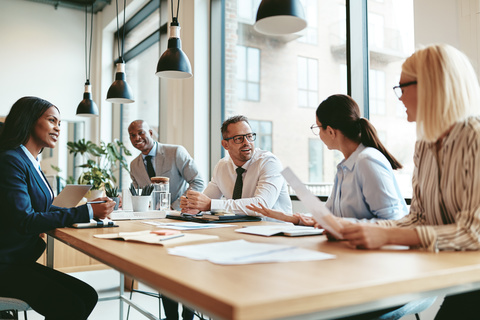 Top 11 ESSER Observations
Question 1
A
Because my purchasing policy says I do
B
It is a good internal control
Why should I use a PO?
C
It helps to mitigate risk
D
It helps document my approval process
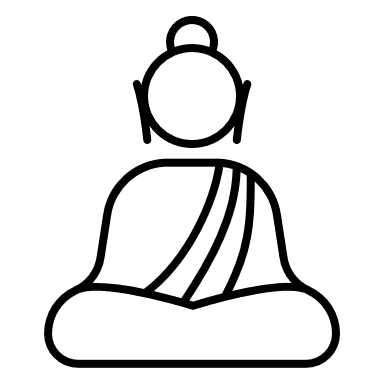 E
All of the above
[Speaker Notes: Tags: statement, executive summary, overview]
Question 2
A
B
C
D
When the Superintendent reminds me to obtain them
When the cost of the procurement is over the Micro Purchase Threshold (Currently $10,000) but under the PA Threshold (Currently $22,500)
When the purchase is over the Simplified Acquisition Threshold
When the purchase is for Chromebooks or Ipads
When do you need 
quotes for goods?
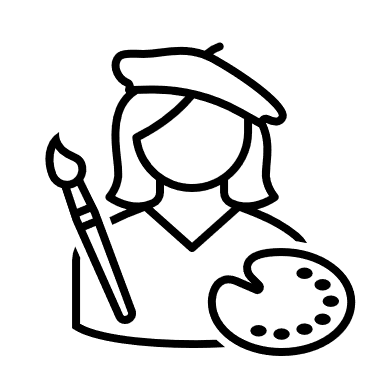 [Speaker Notes: Tags: statement, executive summary, overview]
Question 3
A
B
C
D
E
F
Dollar amount under the micro purchase threshold
The item is available only from a single source
Competition is deemed inadequate
Public Emergency
Expressly authorized by PDE
Any one of the above
When are you able 
to Sole Source?
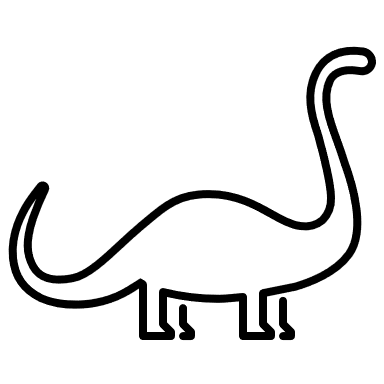 [Speaker Notes: Tags: statement, executive summary, overview]
Question 4
A
B
C
D
https://www.education.pa.gov
https://oese.ed.gov
https://sam.gov
www.crookedcontractor.com
Where do I check to see
If my contractor is suspended
or debarred?
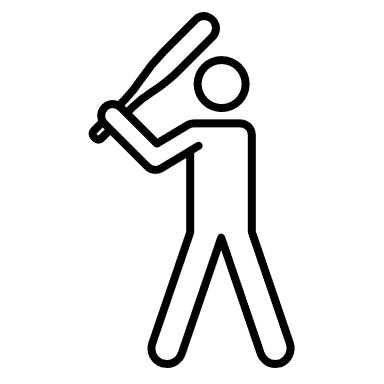 [Speaker Notes: Tags: statement, executive summary, overview]
Question 5
A
B
C
D
E
F
2 CFR 200.327
2 CFR 200.320 (a)
2 CFR 200 Appendix II
34 CFR 76.665
A and C
C and D
Where can you find required
contract terms and
conditions?
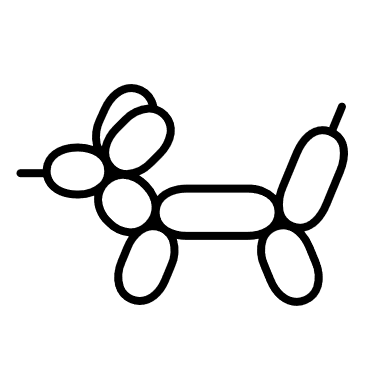 [Speaker Notes: Tags: statement, executive summary, overview]
Thank You for Joining us Today!